聖哉 聖哉 聖哉 聖哉聖哉 聖哉 聖哉 聖哉...
Holy, holy, holy, holy
Holy, holy, holy, holy...
聖所的幔子已經裂開
帶著羔羊寶血近前來
稱謝讚美 直到永遠
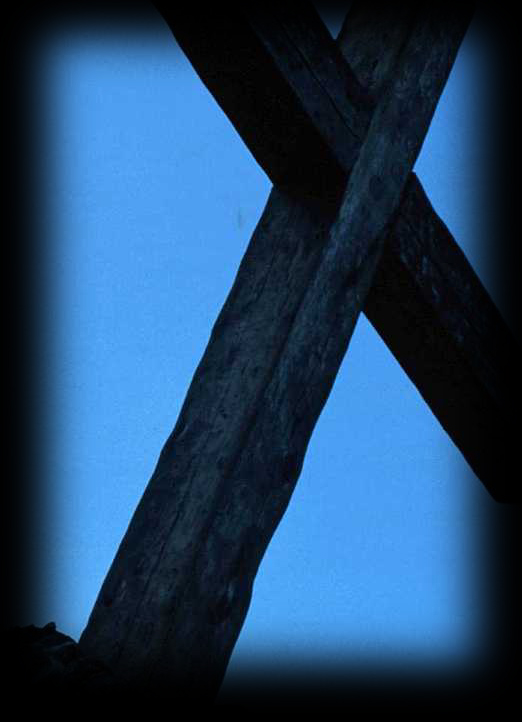 與基督藏在神的裡面
坐在高天瞻仰祂容顏
聆聽主心 傳祂旨意
Now the temple veil in two has split,And the blood of Christ for all has flowed:Glory, honor, worship and praise!Now my life with Christ in God is hid,And my God in heaven I'll behold,Know His goodness, tell of His ways!
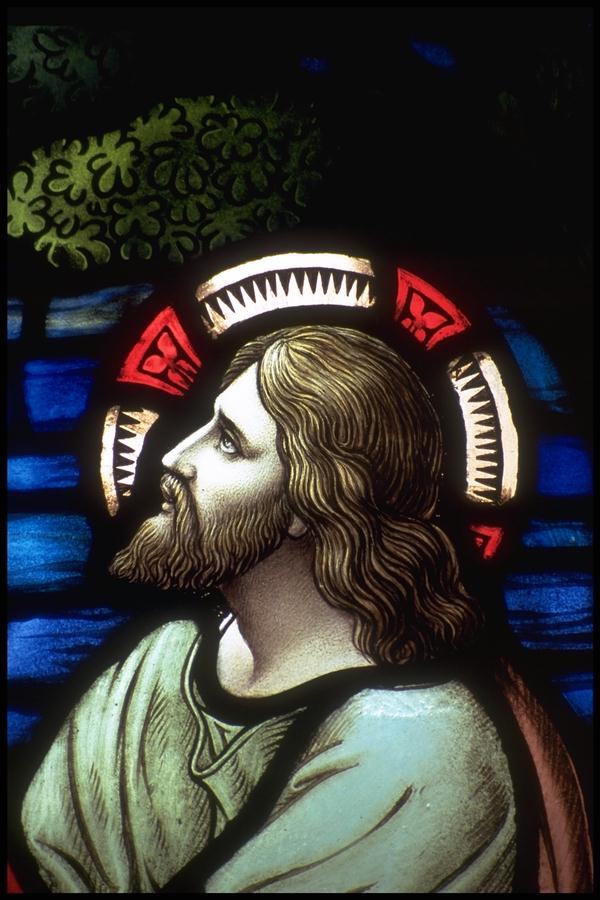 興起啊 君尊的祭司
興起啊 聖潔的國度
在萬邦宣揚祂的榮美
向萬代傳揚祂的作為
Rise up, a nation of our God!Rise up, a priesthood of our King!Forever His mighty deeds proclaimDeclaring the the glory of His name!
聖哉 聖哉 聖哉 聖哉聖哉 聖哉 聖哉 聖哉...
Holy, holy, holy, holy
Holy, holy, holy, holy...
聖所的幔子已經裂開
帶著羔羊寶血近前來
稱謝讚美 直到永遠
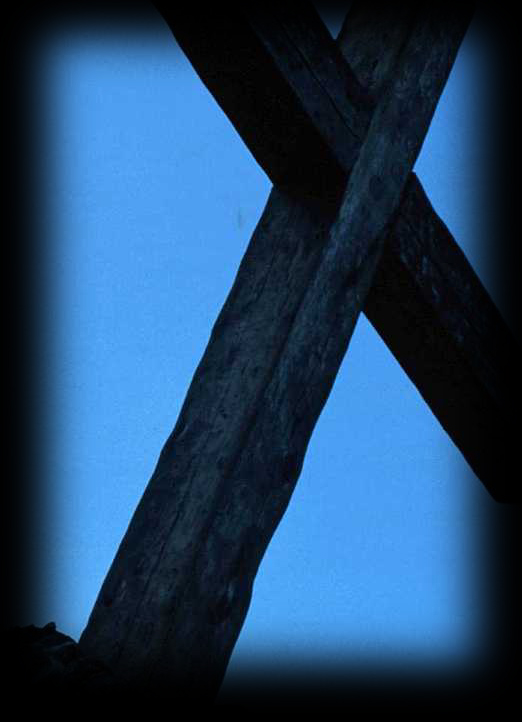 與基督藏在神的裡面
坐在高天瞻仰祂容顏
聆聽主心 傳祂旨意
Now the temple veil in two has split,And the blood of Christ for all has flowed:Glory, honor, worship and praise!Now my life with Christ in God is hid,And my God in heaven I'll behold,Know His goodness, tell of His ways!
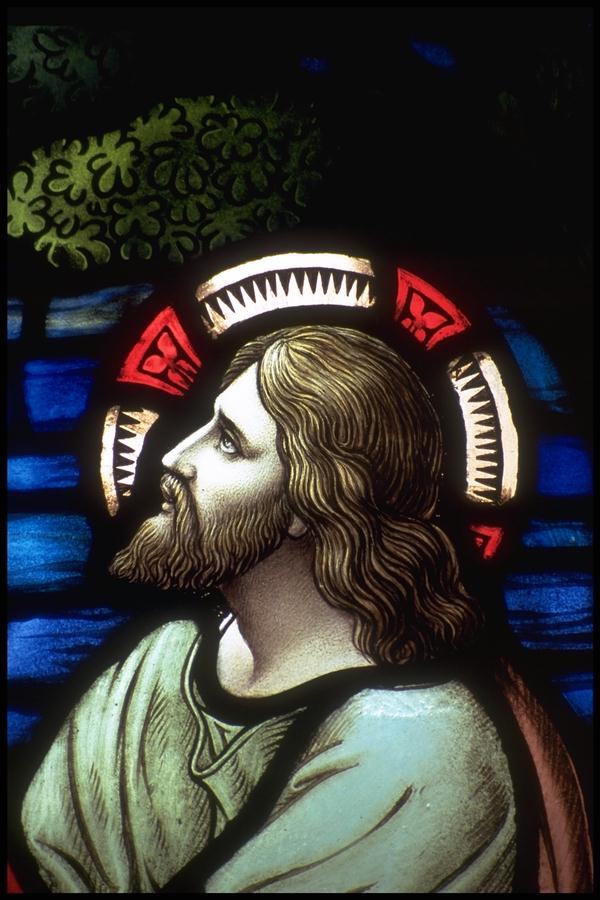 興起啊 君尊的祭司
興起啊 聖潔的國度
在萬邦宣揚祂的榮美
向萬代傳揚祂的作為
Rise up, a nation of our God!Rise up, a priesthood of our King!Forever His mighty deeds proclaimDeclaring the the glory of His name!
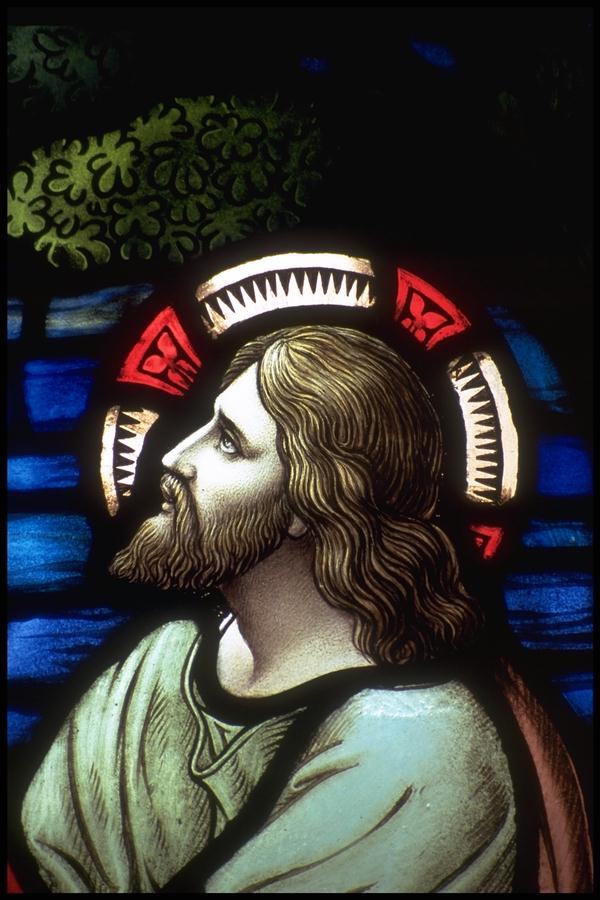 興起啊 君尊的祭司
興起啊 聖潔的國度
在萬邦宣揚祂的榮美
向萬代傳揚祂的作為
Rise up, a nation of our God!Rise up, a priesthood of our King!Forever His mighty deeds proclaimDeclaring the the glory of His name!
聖哉 聖哉 聖哉 聖哉聖哉 聖哉 聖哉 聖哉...
Holy, holy, holy, holy
Holy, holy, holy, holy...
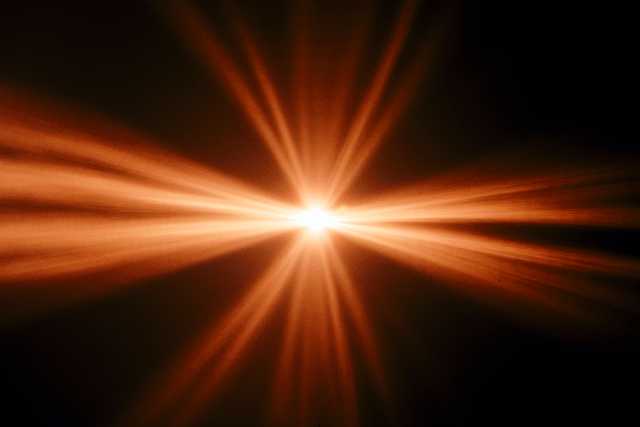 聖所的幔子已經裂開
帶著羔羊寶血近前來
  稱謝讚美  直到永遠
Now the temple veil in two has split,And the blood of Christ for all has flowed:Glory, honor, worship and praise!